BHS-Sonthofen Inc.
Overview of BHS Process Technologies:Filtration, Cake Washing, Dewatering & Drying, Mixing & ReactingBarry A. PerlmutterPresident & Managing Director
BHS-Sonthofen Inc.: Charlotte, NC  
Process Filtration, Drying & Mixing
BHS-Filtration New Location
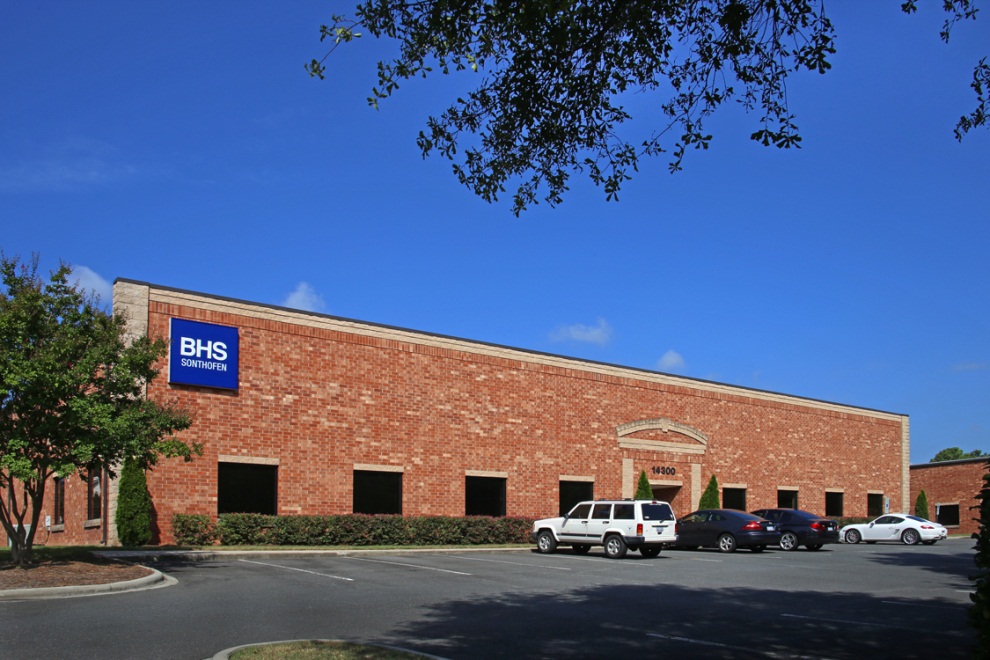 BHS-Sonthofen Inc.: 
Process Technologies
BHS Process Filtration 
Batch & Continuous
Pressure & Vacuum
High Solids (50%) to Clarification (<1%)

 AVA Process Drying, Mixing & Reacting
Batch & Continuous
Vertical & Horizontal 
Bone-Dry Powder

BHS & AVA “Integrated-Continuum” Process Solutions
BHS Process Filtration Technology
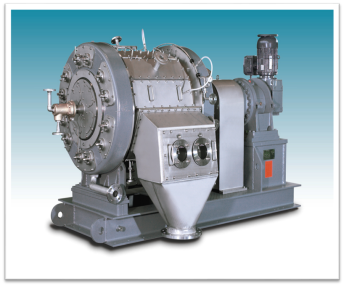 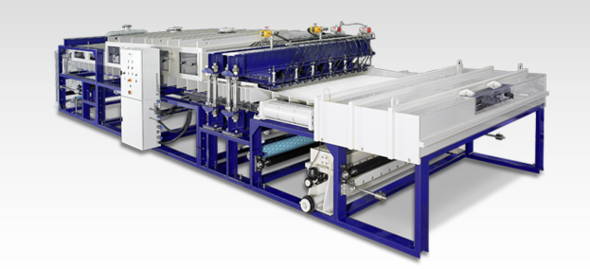 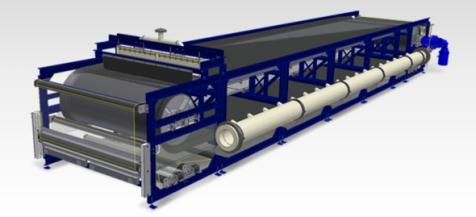 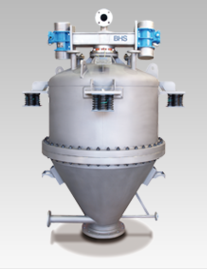 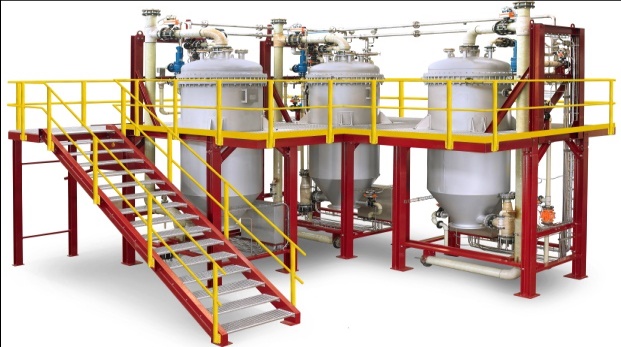 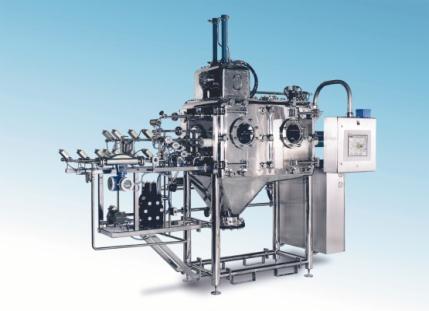 Scope
AVA Mixer & Dryer Technologies
Vertical
Capacities to 1000 m3/hour
Dryers
Mixers
Horizontal
Capacities to 30,000 liters
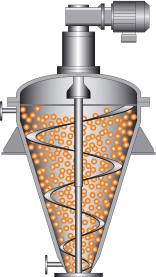 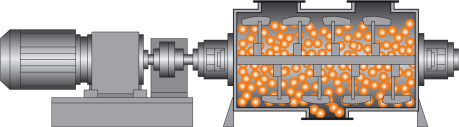 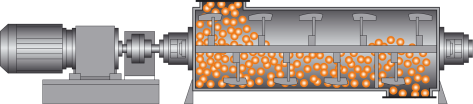 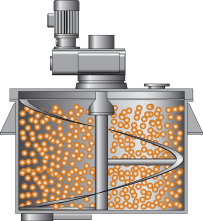 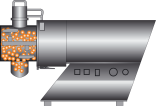 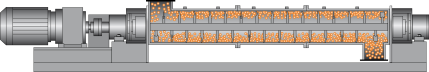 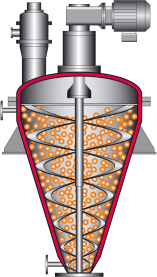 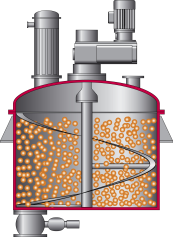 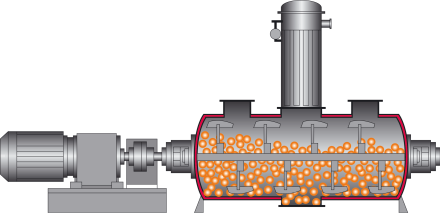 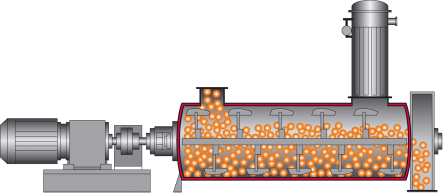 Design Conditions:  FV to 30 bar; -30°C to 700°C
5
BHS-AVA Mixer & Dryer Applications
Mixing/Homogenizing
Drying/Humidifying
Reacting/Crystallizing
Evaporating/Cooling/Stripping
Sterilizing/Roasting
Granulating
6
BHS Process Capabilities & Solutions
Process Filtration Design with Lab & On-Site   Pilot Testing
Lab Filters in 316 Ti, PP and Tantaline for Corrosive Materials
Drying, Mixing, Reacting Test Center 
Special Programs for Long-Term Rentals and Lease-Buy Options
BHS-AVA  Small Scale Solutions
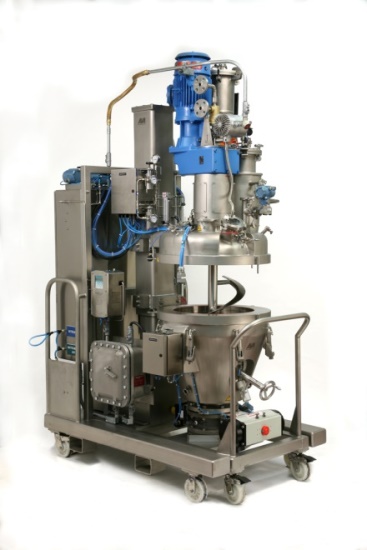 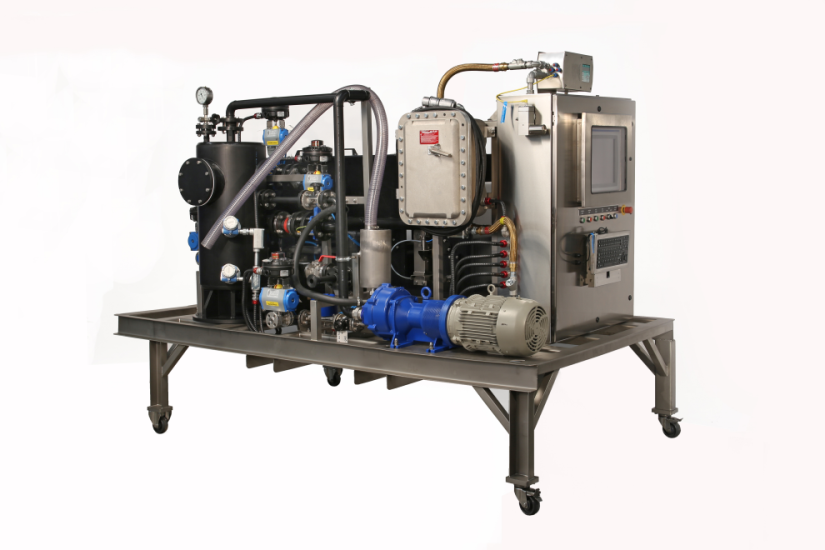 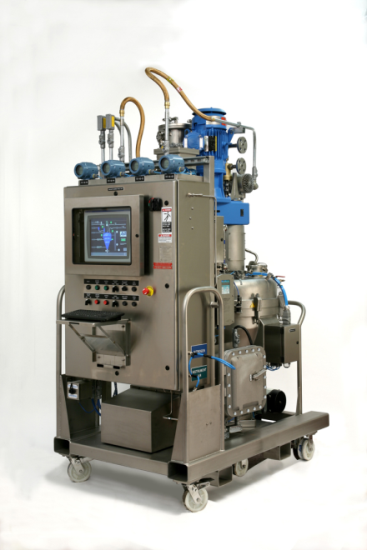 0.3 m2 Vacuum Belt Filter
50-liter Multipurpose Dryer-Mixer-Reactor
Rental, Lease-Purchase, Long-Term Production 
& Special  Requirements-Other Sizes Available
BHS-AVA Small Scale Solutions
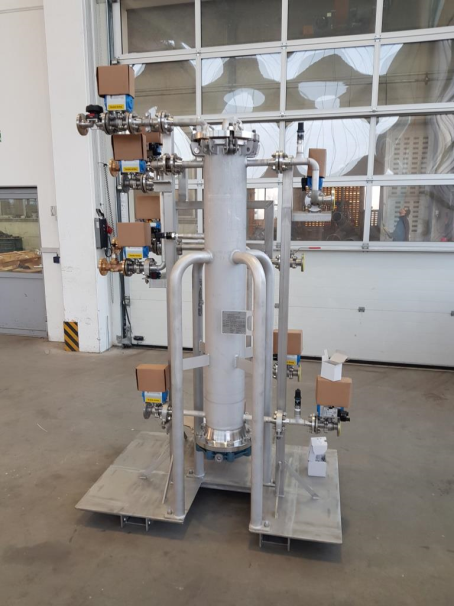 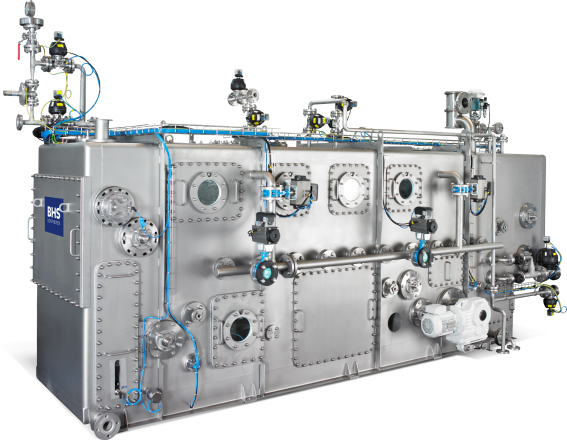 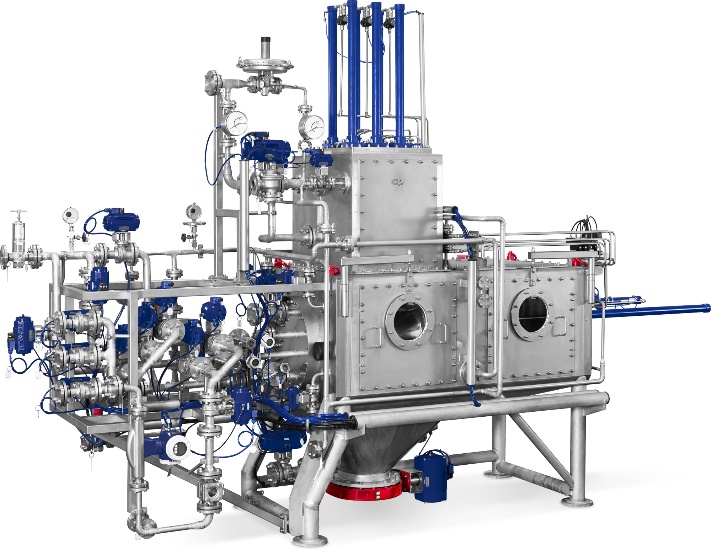 AutoPress 
Pharma Filter Press
Pharma 
Candle Filter
Fully Enclosed 
Vacuum Belt Filter
Summary:  BHS Process Solutions
Process Design with lab and pilot testing
 BHS Process Technologies:  
Filtration, Cake Washing & Dewatering
AVA Mixing, Reacting & Drying to “Bone-Dry” Powder
“Integrated-Continuum” Process Solutions
 Project & Process Engineering
 Complete Turnkey Technology Systems:
PLC Controls, Tanks, Pumps, Piping/Wiring,Structures    
 Performance Guarantees & Testing
 Commissioning, Spare Parts & Service
BHS-Sonthofen Inc.
Barry A. Perlmutter, President & Managing Director 

E-mail: 	barry.perlmutter@bhs-filtration.com

Telephone: (Office) 704.814.7661

BHS Blog:   www.perlmutterunfiltered.com

BHS Book: 	Practical Guides in Chemical Engineering: 
			Solid-Liquid Filtration
				Published by Elsevier
				www.bhs-filtration.com
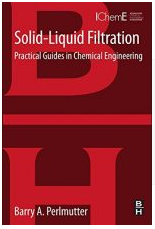